Status on LED circuit
Circuit
Schematic view_LED circuit
Uref = 4.023V
Izener= 5V/R1 = 10mA
Iled= Uref/R2 = 50.29mA
R1
200
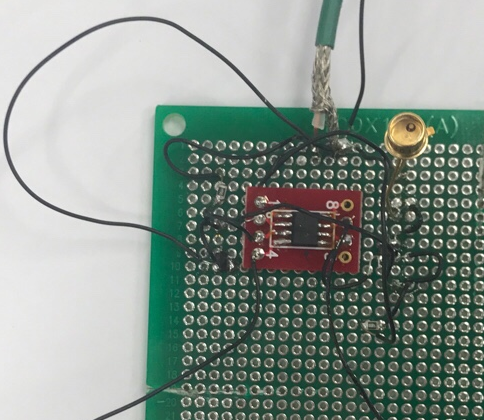 고려대학교 핵물리 연구실
Temperature Monitoring Circuit
There are 4 resistors which are same as a 500ohm.
DMM read a Output Voltage which means a Kelvin/100.
DMM can log a data(time vs Voltage)
고려대학교 핵물리 연구실
Setup
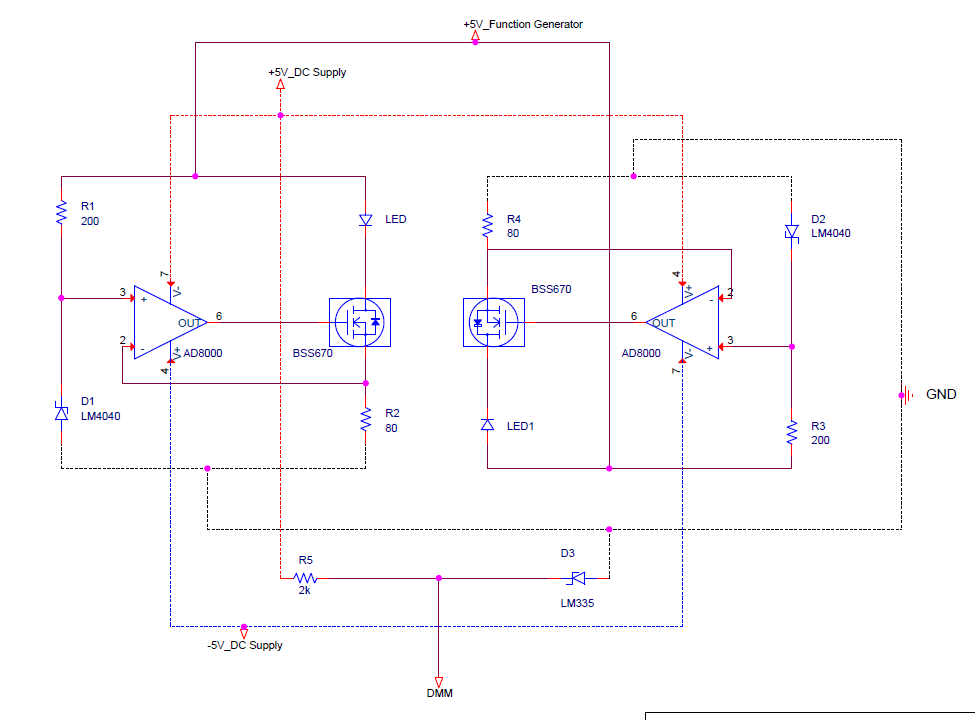 고려대학교 핵물리 연구실
Plan
Make a circuit again including frame which can be inserted a ND filter.
Make a Compensate circuit for constant temperature.